Designing out waste via purchasing: Lessons Learned from MIT campus, so far…
Brian Goldberg, MIT Office of Sustainability
Emma Homstad, MIT Office of VP for Finance
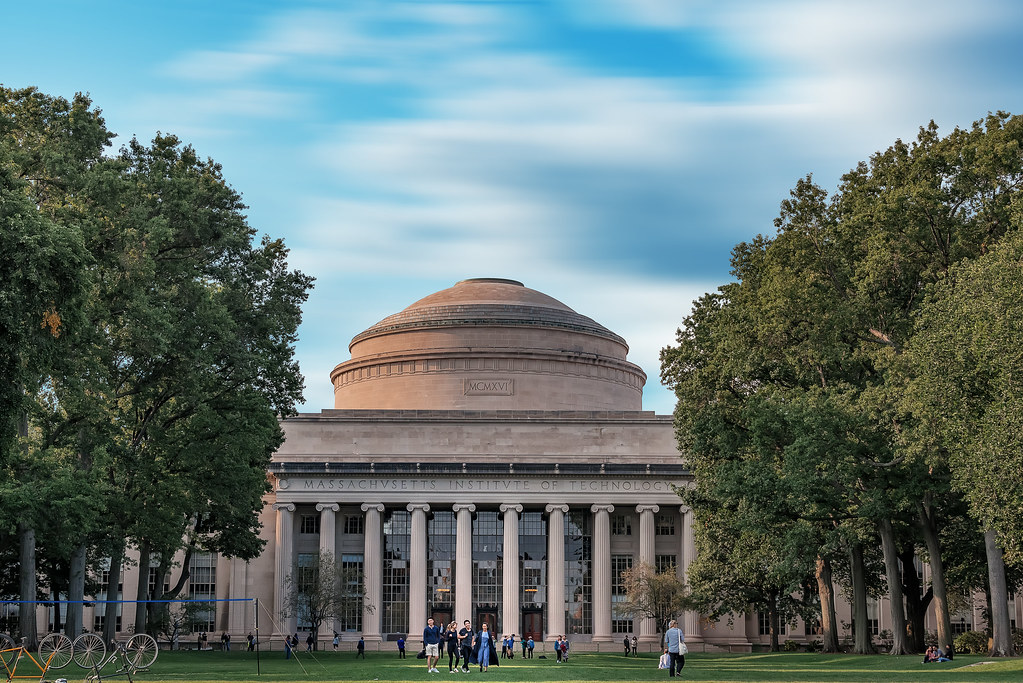 MIT Campus (Cambridge, MA)
24,000 faculty, researchers, staff, students
170 buildings, 13 million ft2, 168 acres
450+ departments, labs, and centers (DLCs)
Highly decentralized purchasing environment; every administrative unit responsible for own buying.
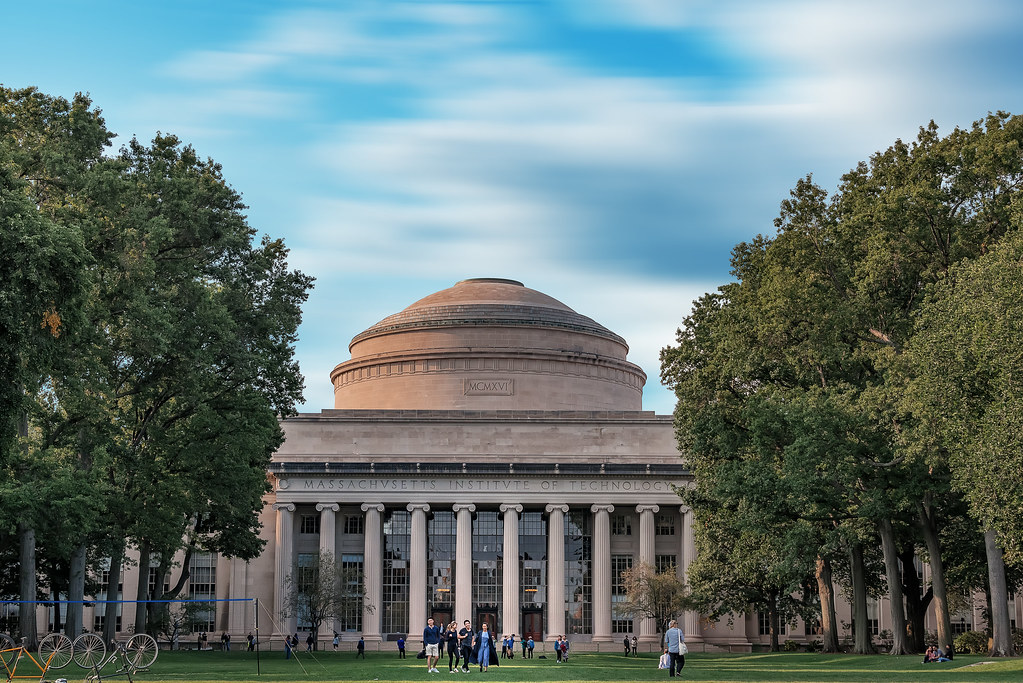 MIT Consumption Scope
900,000+ items purchased each year 
3,000 tons trash generated; 50-60% of trash can be recycled / composted annually
50,000+ pieces of property (i.e. equipment, furniture)
$1.5 billion spent on goods and services every year
Purpose Driven Spend: Sustainability
4
[Speaker Notes: Shared goal to fulfill MIT mission.

MIT’s climate action plan commits MIT to leverage all its might, including purchasing, to address climate challenges.]
Leveraging Vendors
Behind the scenes “levers” i.e. highlighting green items
Sustainable items
More offerings
Price parity- conventional vs green
“Green” shopping lists on punch outs
Sustainable service provision
EV delivery service
Reduced/recycled packaging
Take-backs
5
[Speaker Notes: How do we leverage competitive bids to communicate MIT’s values, learn best practices from vendors, and provide the most value to our community? Lots of opportunities in our contract for sustainable service provision. 

Maybe most critically for the waste conversation, how do we manage existing inventory?

Packaging waste is the biggest factor for end users from shipments that we’ve heard. How do we work with our vendors to reduce this?
Really case by case. i.e. Millipore has a reduced]
Office Supply Example: Purpose-driven bids
Split RFP for “large” and “small” vendors
Large vendors had strict sustainability requirements
Award went to vendor with:
Competitive “green” pricing, more options for end user
EV delivery
Comprehensive reporting
Using similar strategy with other consumables
6
Packaging Challenge
Most common complaint from end users is too much packaging
Take feedback to vendors like Amazon, Millipore, other consumable vendors.
Put reduced packaging requirements in contracts
Encourage recycling/takeback
7
Sustainable-driven waste RFP + contract
Waste sensor technology and data reporting
Common contaminants feedback loop
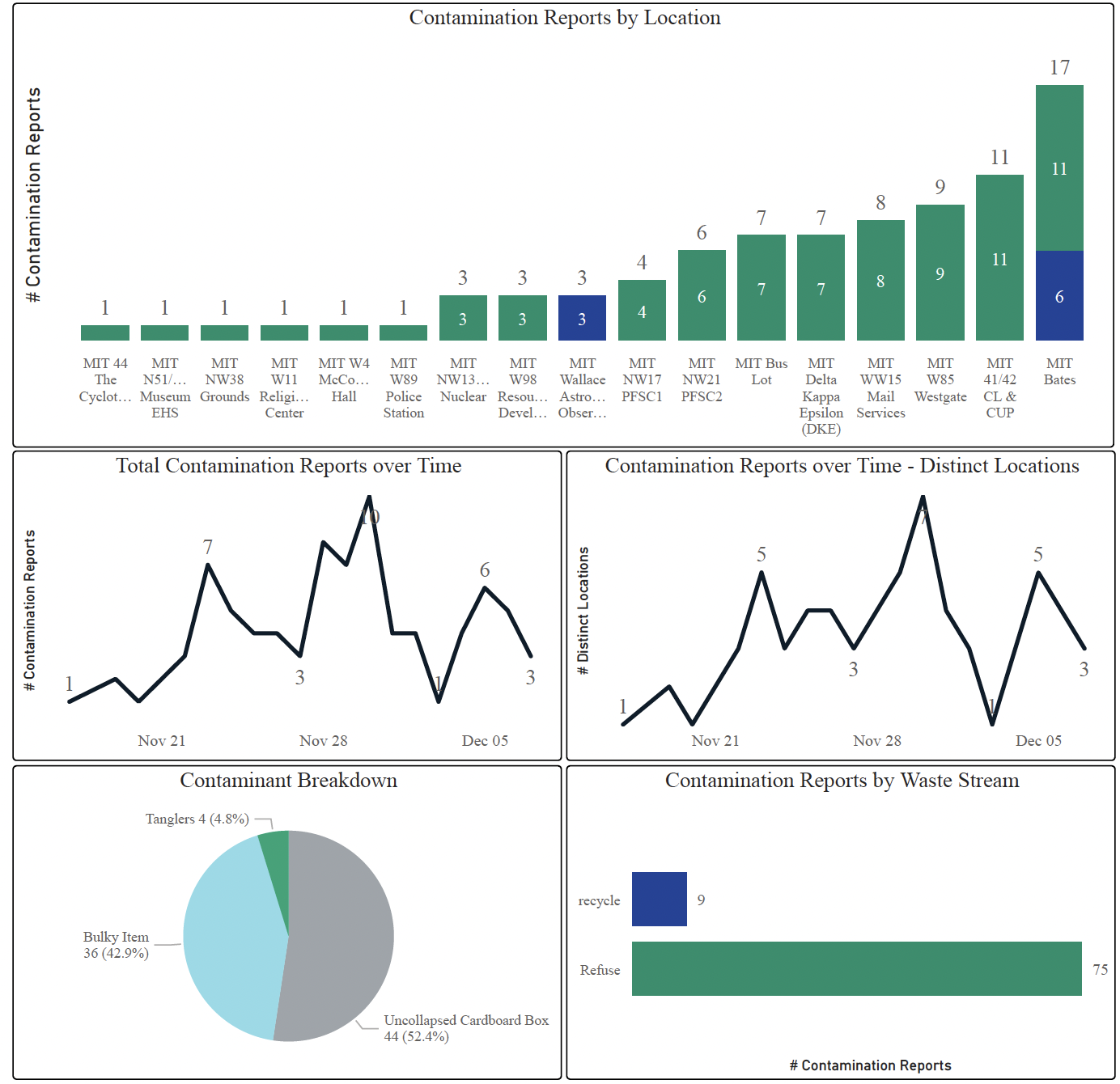 Can waste contract and services drive sustainable purchasing?
Campus Waste Services + Purchasing
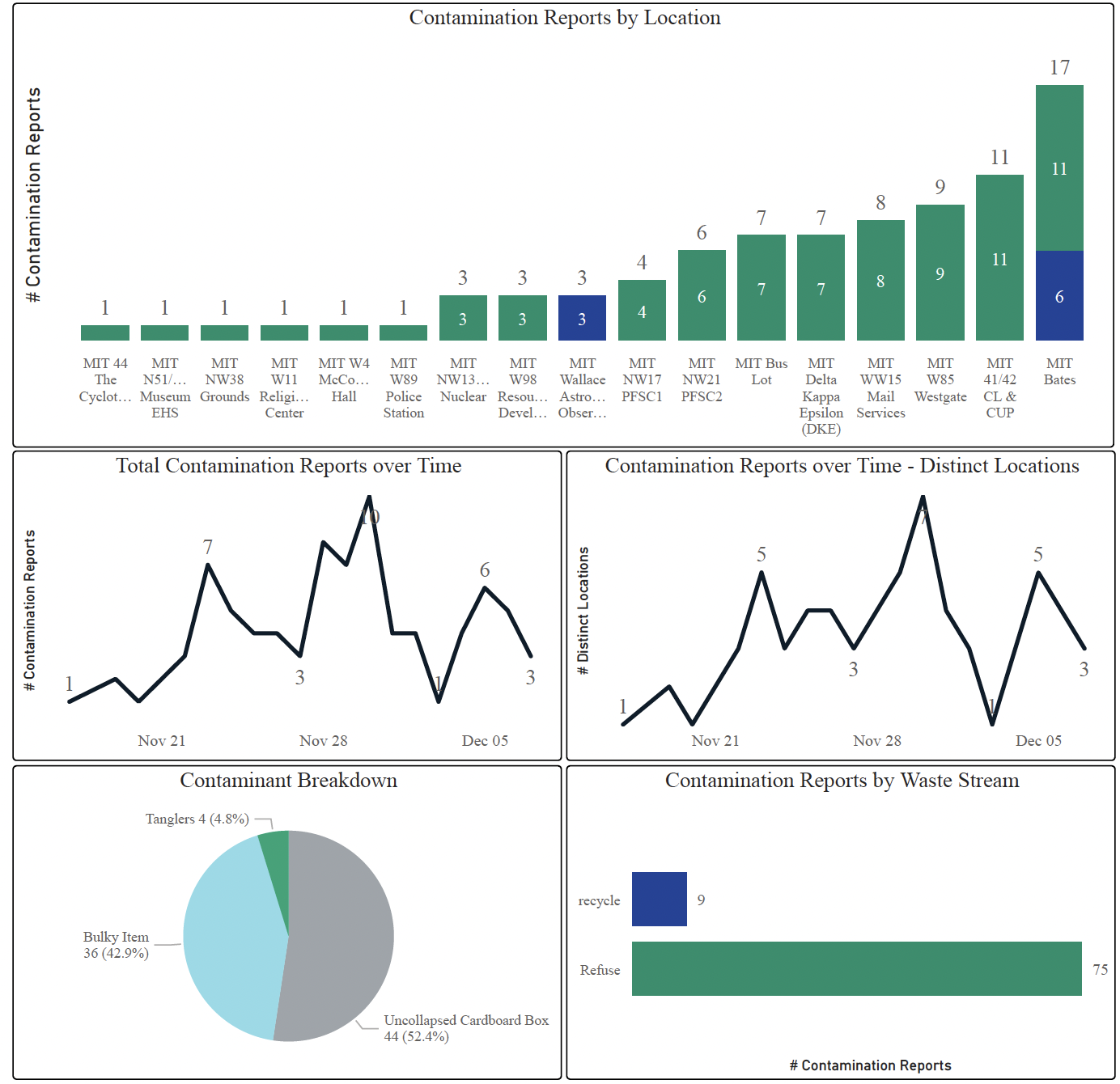 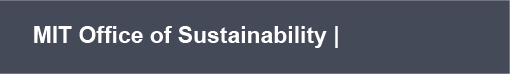 8
Drive sustainable purchasing
Consolidate delivery and take-back systems
Leverage existing mailroom operations
How can campus office supply purchasing be sustainable for both inbound delivery and take-back of hard to recycle items?
Closed Loop Design:  Office Supply Purchasing
9
Most PPE is not recyclable
Over-ordering occurred at all levels
MIT COVID Store reduced waste
MIT Sustainable PPE Purchasing Study
How can centralized purchasing drive sustainability?
10
$50,000 in avoided purchasing
Extend surplus lifecycle 
Instill culture of re-use
600+ matched goods avoided disposal
Front page of our B2P website
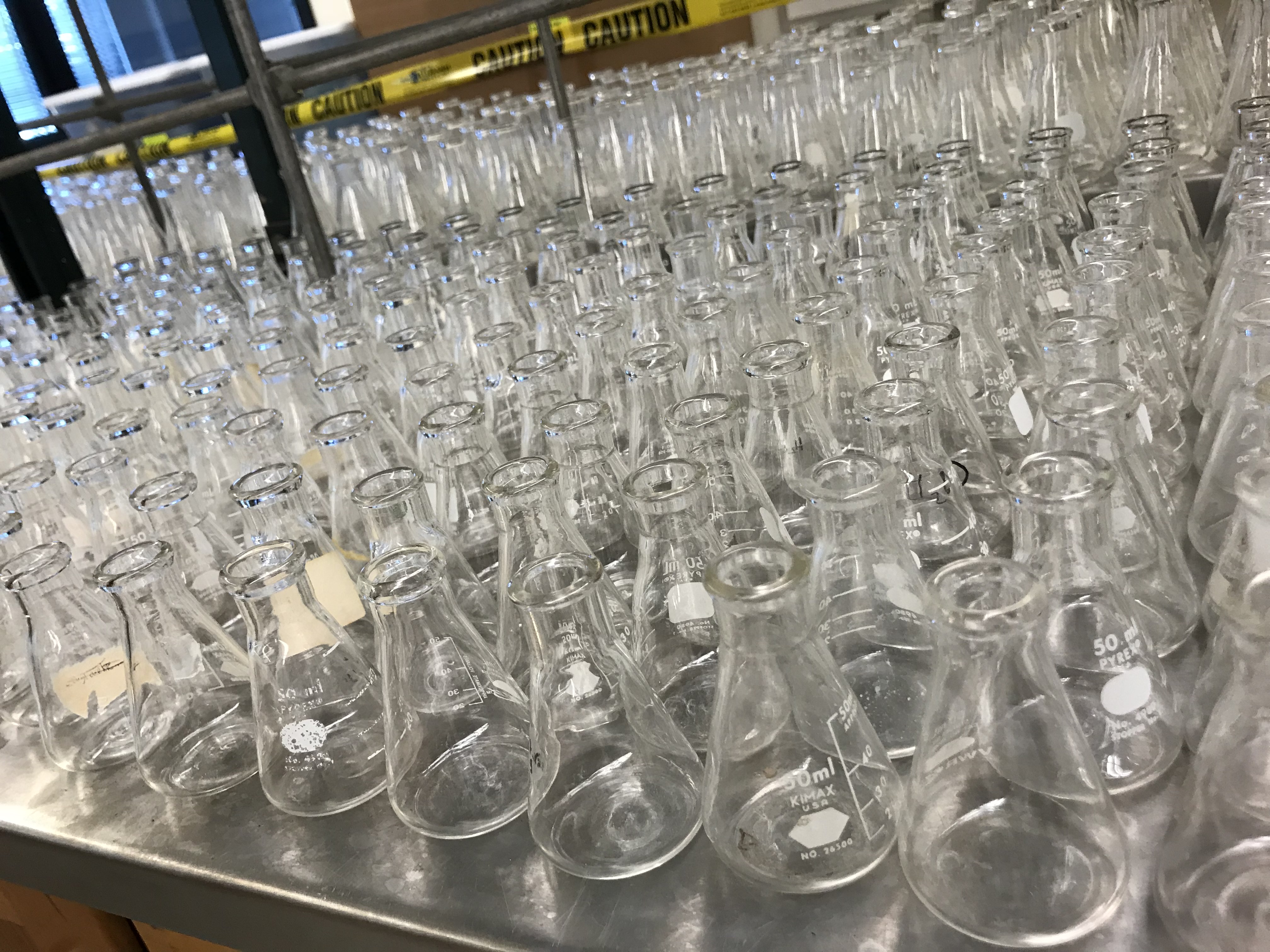 “Rheaply”: Avoided Purchasing + Reuse
Can online systems promote surplus re-use?
11
[Speaker Notes: EHS has been a critical partner in helping to bring one beta-test solution to MIT.  
Rheaply is a tool for matchmaking surplus lab supplies and equipment.
The value is immeasurable and measurable—we can track number of items re-used, $$ savings of avoided purchases and number of labs engaging in re-use of surplus materials]
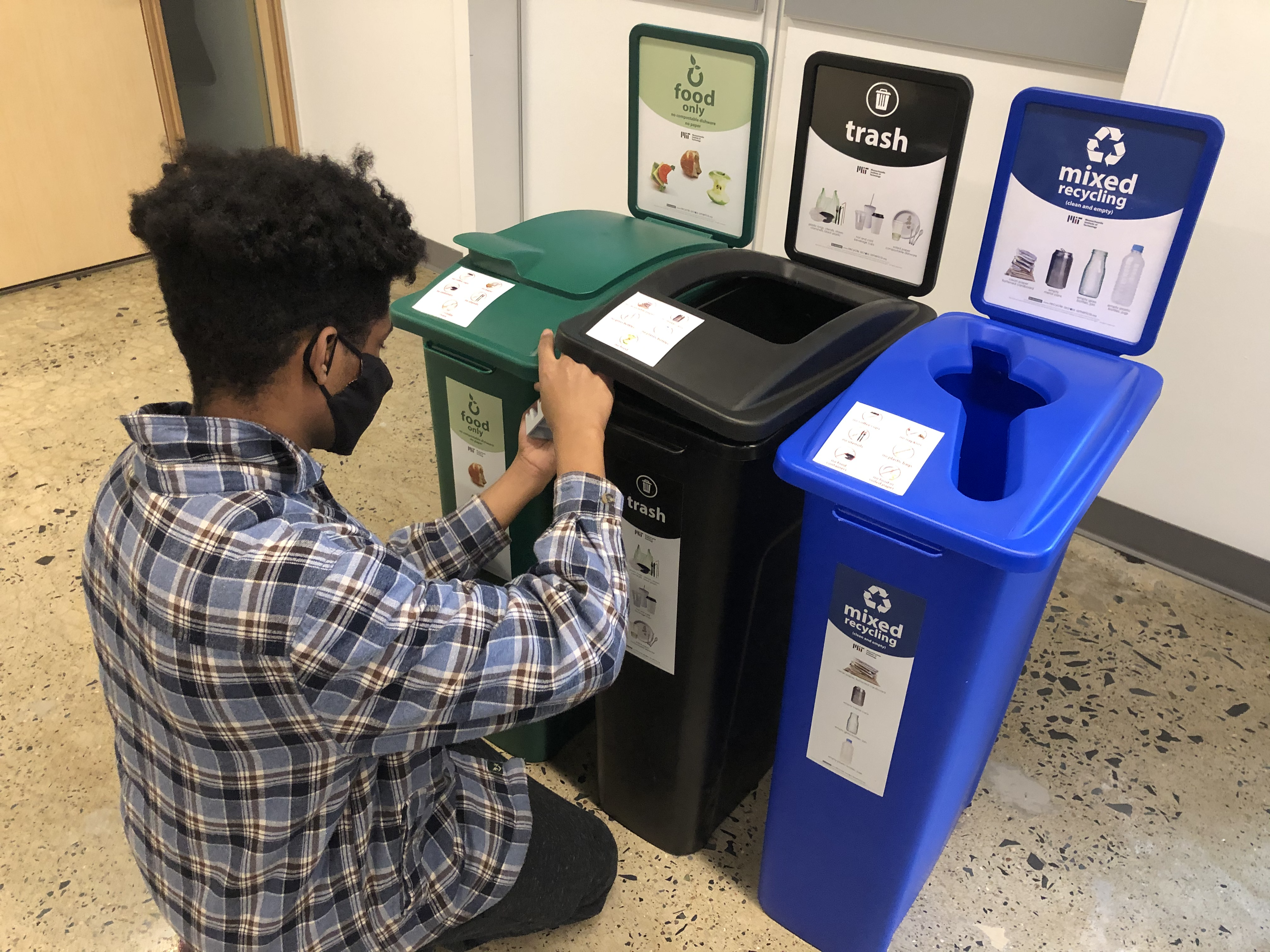 Consolidate bins into central stations
50-80% reduction in bins, bags, process 
Increase capture of food waste
How can sustainable purchasing yield benefits for waste management?
Centralized Bins Design Out Waste: plastic bags
12
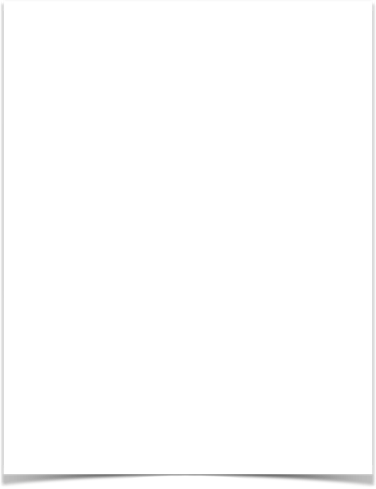 Consolidate bins into central stations
50-80% reduction in bins, bags, process 
Increase capture of food waste
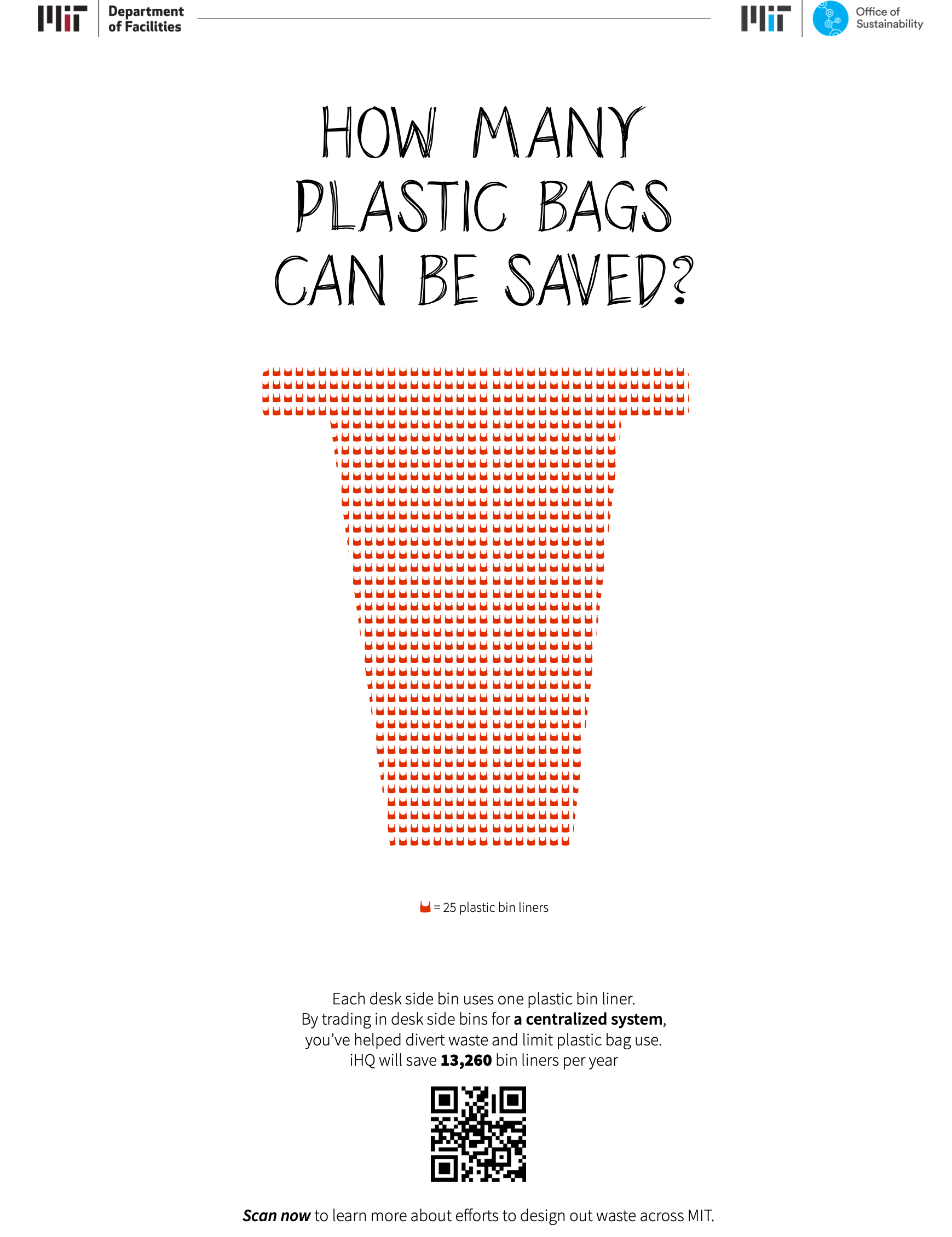 Centralized Bins Design Out Waste: plastic bags
13
MIT Sustainable design purchasing standards for construction and renovation
AASHE STARS base data
Join Sustainable Purchasing Leadership Council; Ellen MacArthur Foundation
Inspire vendors to help via RFIs, RFPs
Additional Purchasing Strategies to Design Out Waste
14
[Speaker Notes: How can we transform our systems and behaviors to design out waste?]
MIT Climate Action + Purchasing Nexus
03
01
Greenhouse Gas Portfolio Expansion
10.  Scope 3 Emissions
11. Add in Off-Campus Emissions FY23
02
04
Mitigation & Resiliency
1. Building Energy Efficiency
2. Resiliency & Adaptation
3. Rooftop Solar
4. Net Zero 2026 PPA
5. AI to Reduce Energy
6. Carbon Offset Program for business travel
EV Infrastructure
7. Zero Emissions Fleet
8. EV Charging
9. Zero Emission Shuttle Buses
Climate Leadership
12. Impact Goals for Food, Water, Waste
13. DLC Climate & Sustainability Plans FY23
14. Carbon Footprint Working Group 2050
15
~Fast Forward: MIT’s Climate Action Plan for the Decade (published 2021)